NSE INTERNATIONAL EXCHANGEDirect Equity Listing
About NSE International Exchange (NSE IX)
NSE IX a wholly owned subsidiary of NSE India and operational in Gift City IFSC since June 05, 2017
Vision- To become preferred Financial Gateway for both inbound and outbound investments and hedging needs
NSE IX is only exchange with exemption from CFTC under regulation 30.10 and SEC class relief under Sections 5, 6, 15, or 17A (SEC Act 1934) to enable customers from United States to participate in derivative contracts listed on NSE IX. 
NSE IX has won the “Emerging Market Exchange of the Year” accolade at the FOW Asia Capital Market Awards 2022 and “GIFT NIFTY” wins the most innovative contract of the Year Award at FOW London International Awards 2023. 
Established ~USD 50.8 Billion+ MTN Programme on NSE IX Platform including International Sustainability Exchange Platform for Green Offerings.
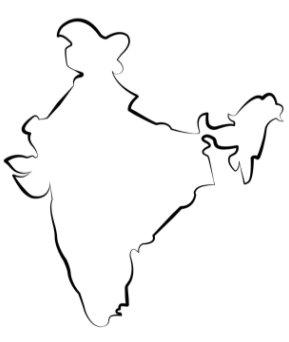 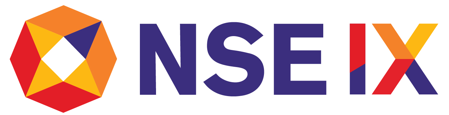 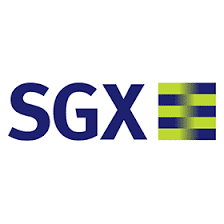 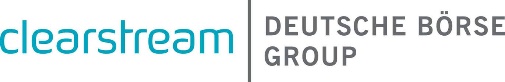 Settlement of Securities
Collateral Management
NIFTY Products
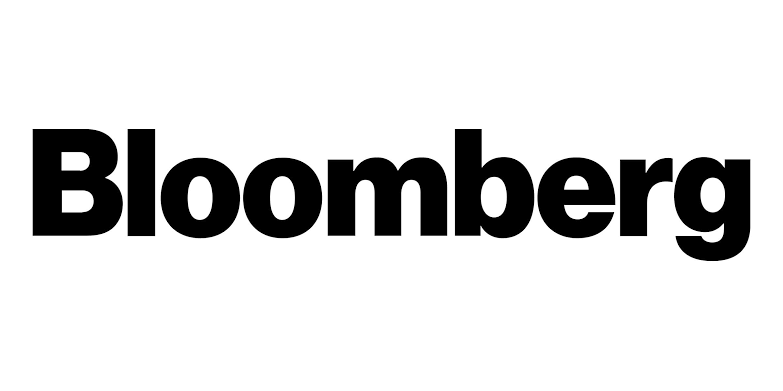 Market Data dissemination to global investors
2
NSE IX – Multi Assets Universal Exchange
Inbound Access
Outbound Access
Equity IndicesFuture & 
Options
Single StockFuture & 
Options
US Stocks^
Depository Receipts
CurrencyFutures & 
Options
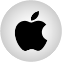 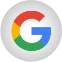 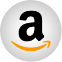 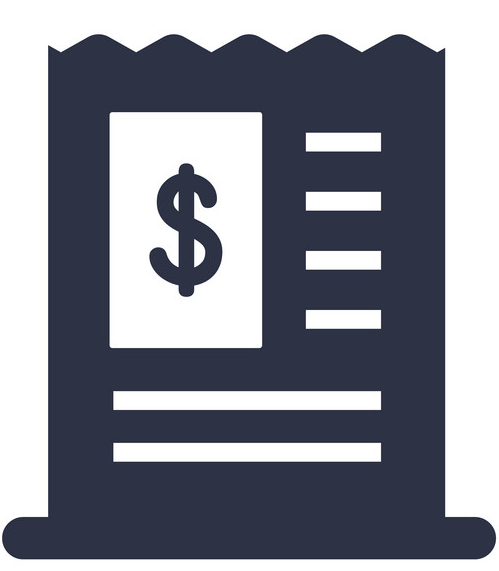 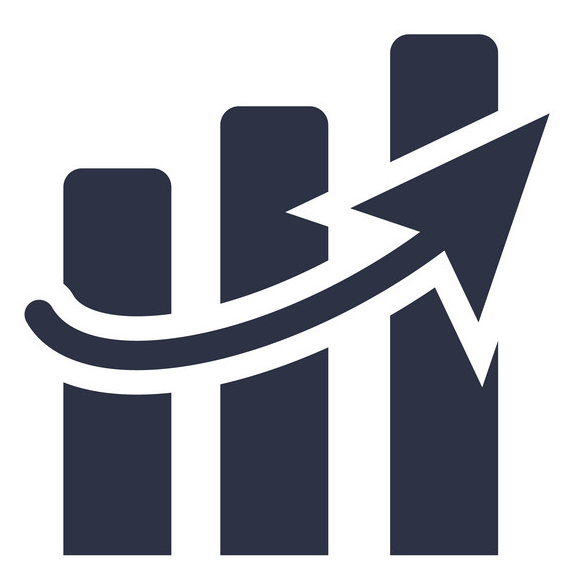 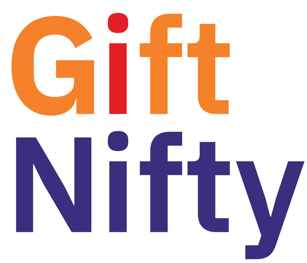 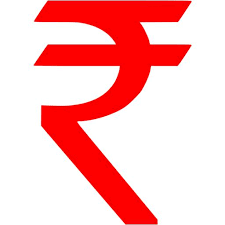 Building Connectivity 
for Unparalleled Access to Global Investors
Debt Securities Market & ISX Platform
Equity Listing
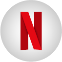 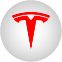 Derivative Access to 
US Clients Part 30 
Exemption Granted by CFTC
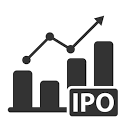 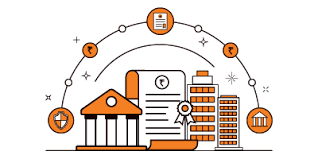 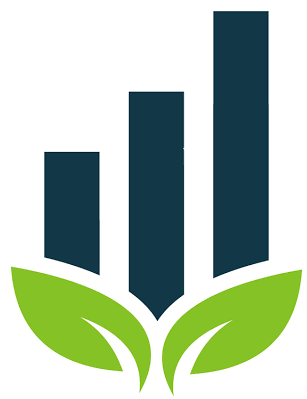 Longer Trading Hours Overlaps to Asia,
 Europe and US
*in form of Unsponsored Depository Receipts
under IFSCA Regulatory Sandbox
Trade onshore like offshore.  
All transactions traded and 
settled in US Dollar
A preferred Financial Gateway for both Inbound and Outbound Investments and Hedging needs
3
Tax Benefits – At Par with Global IFC
Tax Benefits for Entities in GIFT IFSC
Tax Benefits for All
9% Minimum Alternate Tax (MAT)*

10 years Tax holiday (any 10 years out of 15 years**

Tax Exemption on interest pay-out resulting into lower cost of borrowing**

No Capital gain in a relocation of a capital asset by an Offshore Fund (original fund) to the  Resultant Fund upon re-domiciliation to an IFSC, before 31 March 2025***

Exemption on income earned by non-residents on transfer of NDFs contract with IBUs commenced their operations before 31 March 2024#

No tax on distributed income by mutual fund for trading done on IFSC exchanges**

Special of incentives under the Gujarat IT/ ITeS Policy 2022-27

Exemption of Income of non-resident from offshore derivatives instruments, or over the counter derivatives issued by an offshore banking unit, income from royalty and interest on account of lease of ship and income received from portfolio management services in IFSC, subject to specified conditions##
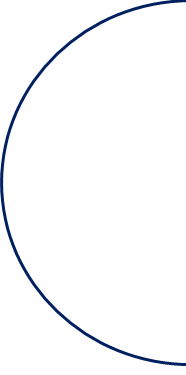 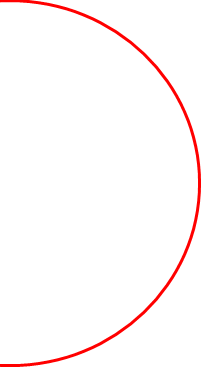 NO Security Transaction Tax (STT)
 

NO Commodity Transaction Tax (CTT)


NO Capital Gains Tax across asset class for foreign investors


NO Stamp duty 


Lower withholding tax rate of 9%on interest payments for bonds listed on IFSC Exchange
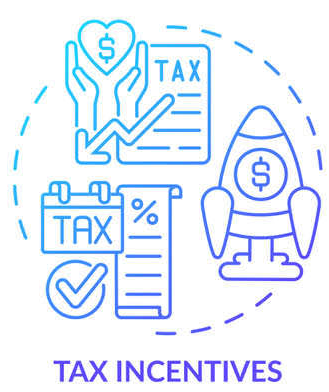 *MAT Provision will not be applicable if Company opts for new tax regime mentioned under section 115BAA
**Direct Tax benefit announced in FY20 Union Budget
*** Extension announced in FY23 Union Budget
#Direct Tax benefit announced in FY21 Union Budget
## Announced in FY22 Union Budget
4
Disclaimer: Participants may kindly consult financial/tax consultants before trading
NSE IX-SGX GIFT Connect Inaugurated by Hon’ble Prime Minister of India Shri Narendra Modi
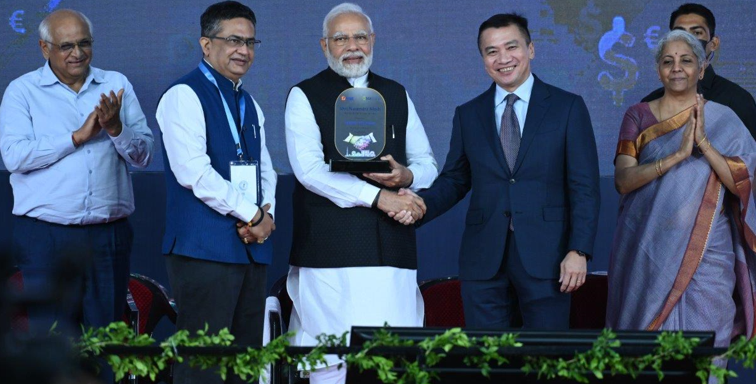 The NSE IX – SGX Connect was formally launched by Hon’ble Prime Minister of India, Shri Narendra Modi, in the esteemed presence of Smt. Nirmala Sitharaman, Hon’ble Union Minister of Finance and Corporate Affairs, Shri Bhupendra Patel, Hon’ble Chief Minister of Gujarat, Shri Pankaj Chaudhary, Hon’ble Union Minister of State for Finance, Dr Bhagwat Kishanrao Karad, Hon’ble Union Minister of State for Finance, Shri Kanubhai Desai, Hon’ble Minister of Finance, Govt. of Gujarat, Shri Injeti Srinivas, Chairman, IFSCA, Shri Ashishkumar Chauhan, MD & CEO, NSE and Shri. Loh Boon Chye, CEO, SGX.
5
Global Stocks – Outbound Investment for Resident Indian Investors
Key Features
Value Proposition
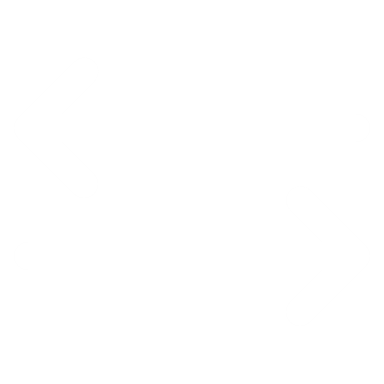 Global Stocks* & ETFs
First time fractional shares are traded and settled on exchange platform under regulatory framework
First time US stocks traded outside US jurisdiction in USD
Investor protection under IFSCA Regulations
Trading in the form of Depository Receipts
Trading, Clearing, Settlement & Holding in IFSC only
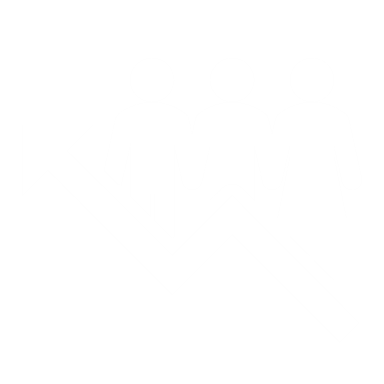 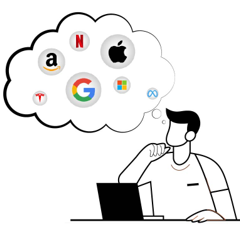 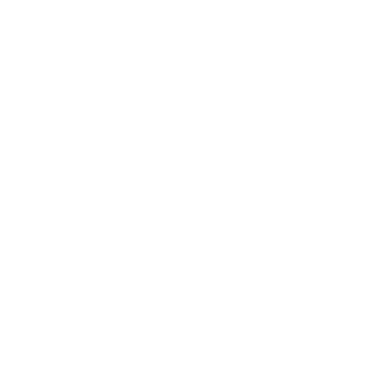 Liquidity & Inventory by Global Players
Trading Under LRS Facility
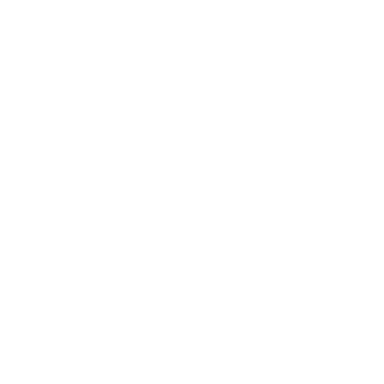 Indian Retail Investors will access Global markets through IFSC
Settlement guarantee by NSE IX Clearing Corporation
Corporate action entitlement
Trading During US Hours & Non- US Hours
Order matching will happen in IFSC only
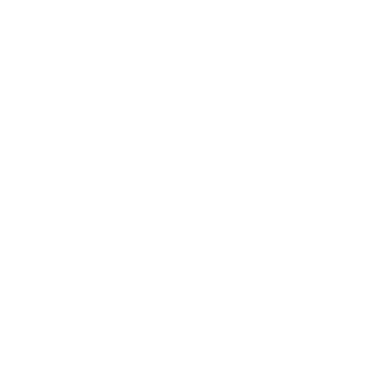 Re-iterates our commitment towards our Hon’ble PM‘s vision of “Aatmanirbhar Bharat” by making GIFT IFSC a Global Financial Hub for trading on products across the world through RBI approved LRS route
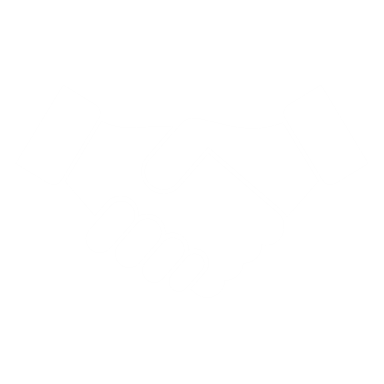 6
*To start with US Stocks, in the form of unsponsored depository receipts
Under IFSCA Regulatory Sandbox
NSE IX – Total Notional Turnover in US $ Bn
CAGR Growth 93%
*Total Notional Turnover for FY 24-25 as on July 24 is $376.6 US $bn
Note: Total  Notional Turnover in US $bn on IFSC Exchanges for Index Futures, Index Options (Notional), Currency Futures and Commodity Futures
7
Equity Listing – IFSC
8
Raising Funds from IFSC
Type of Securities
Companies Eligible to List Securities
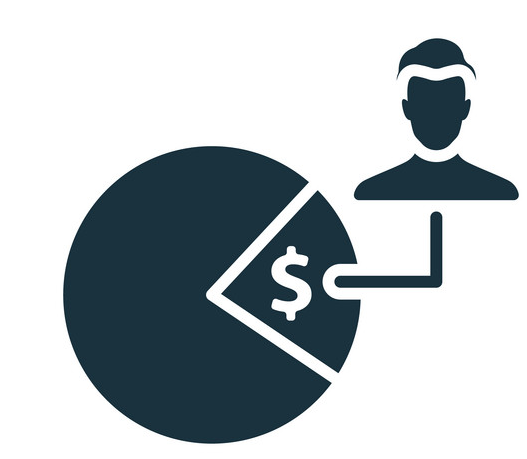 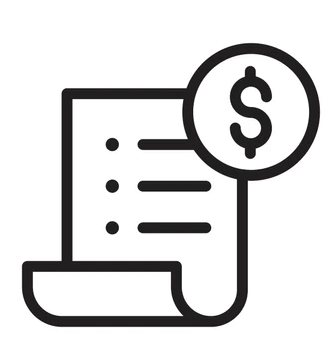 EQUITY
DEBT
A company incorporated in India
1
Foreign Currency Bonds
Masala Bonds
Supranational & Sovereign Bonds
Municipal Bonds
Green Bonds
Social Bonds
Sustainable Bonds
Sustainability Linked Bonds
Medium Term Note Program
Initial Public Offer
Follow on Public Offer
Offer for Sale
Qualified Institutional Placement
Preferential Issue
Right Issue
REITs / InvITs
Depository Receipts
2
A company incorporated in a Foreign Jurisdiction^
3
A company incorporated in an IFSC
^FATF Compliant Jurisdiction
Raising Funds
Foreign Companies
Indian Companies
Listed Companies^
Unlisted Companies
Secondary
Listing
Depository
Receipts
Equity 
Listing
REITs/
InvITs
DEBT*
DEBT*
REITs/
InvITs
REITs / 
InvITs
Depository
Receipts
Equity 
Listing
Equity 
Listing
* Under ECB framework
^in-principle approval from Domestic Regulator and Exchanges
Follow on Offer
Offer for Sale
Offer for 
Sale
Fresh 
Issuance
Private 
Placement
Right Issue
Preferential  Issue
QIP
Secondary
Listing
DEBT
10
Enabling Provision for Direct Listing
Jul’21
May’24
Jan’24
IFSCA Consultation Paper
IFSCA ILS Regulations 2021
LEAP Rules
NDI Rules
Direct Equity Listing
Enabling provisions – mode of issuance, eligibility for issuers and investors, obligations related to voting rights and pricing.
Consultation paper on new listing regulations
Regulation framework for Listing of Indian, Foreign Co., listing by SMEs, Start-Ups, SPACs, Listing of Debt Securities and DRs
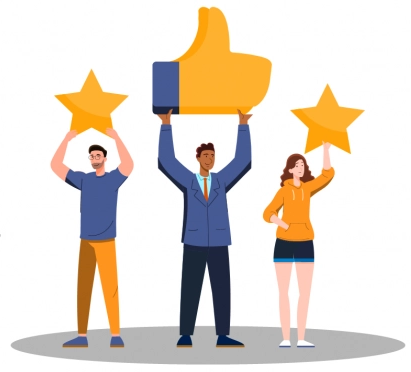 Apr’24
Sep’20
Dec’23
RBI Notification
Companies Act, 2020
The Working Group Report
Purchase or subscription of equity shares on IFSC exchanges by permissible holder.
Funds raised in IFSC – to be held in foreign currency accounts with a bank outside India
The working group submitted several recommendations for amendments in various framework and regulations including the ILS Regulations
Amendments in Section 23 - Enabling provision for direct listing of prescribed securities in permissible foreign jurisdiction
In July 2023, the Hon’ble Union Finance Minister announced the decision of Government of India to permit direct listing of unlisted and listed Indian companies on the Stock Exchanges in IFSC
11
Proposed Salient Features – IFSCA Listing Regulations 2024
12
IPO Key Intermediaries
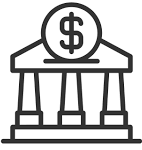 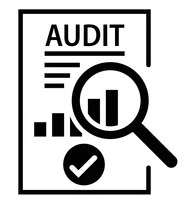 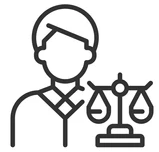 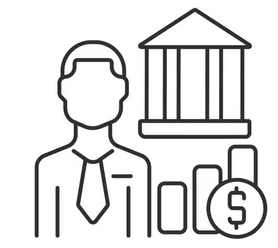 Sponsor Bank
Auditors
BRLM
Legal Counsel
Responsible for Pre-Issue activities including due-diligence 

Co-ordination of all IPO activities including Regulatory interface and marketing
Responsible for issuing Examination Report on the restated financial statements and other related certificates and comfort letters
Drafting of the Offer Documents, Agreements, Application letters

IFSCA interim responses 

Conducting due-diligence related to the IPO & providing Legal Opinions on compliance with Law
To open escrow account with Sponsor Bank(s) 

Collection of Application money
13
Indicative Offer Timeline
1
3
2
Filing Documents With Regulator and Exchange
Book Building and Allotment
Ahead of IPO -Kick Off
Week
18
20
17
19
14
16
10
12
13
15
6
8
9
11
2
4
5
7
1
3
Obtain Listing & Trading Approval
Board Approval
Due Diligence & Drafting Document –
Business Section 
Non-Business Section – important from regulatory & legal perspective
Financial Section
In-principle Approval from Exchanges
Incorporate IFSCA Comments
File Document with ROC
Issue
Opens
Issue
Closes
Trading
Commence
At least one day or not more than 10 days
Marketing Roadshows
21 Working Days
Appointment of Intermediaries
Received IFSCA
Comments on Offer Document
File Document 
with IFSCA
Allotment
Filing offer document with IFSCA and Exchanges
Transfer funds from Escrow A/C to Company A/C
Received IFSCA 
Go-ahead
Kick off meeting
14
Value Proposition
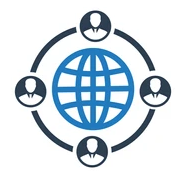 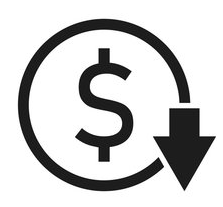 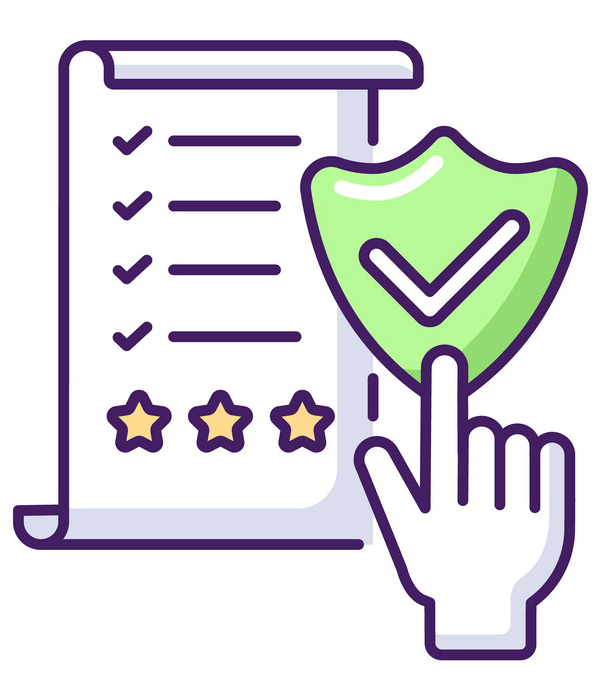 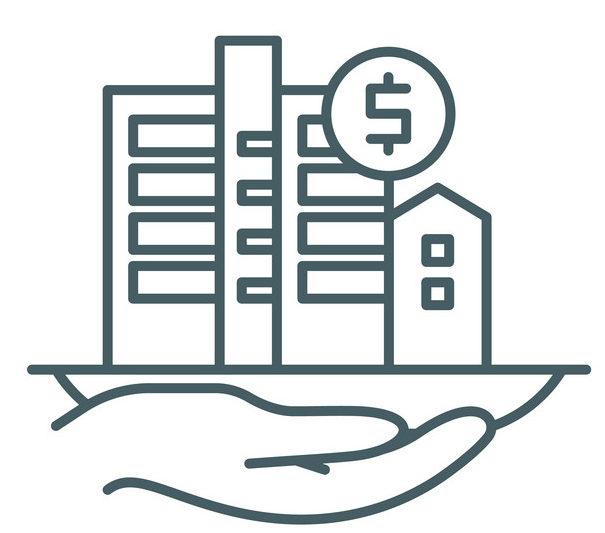 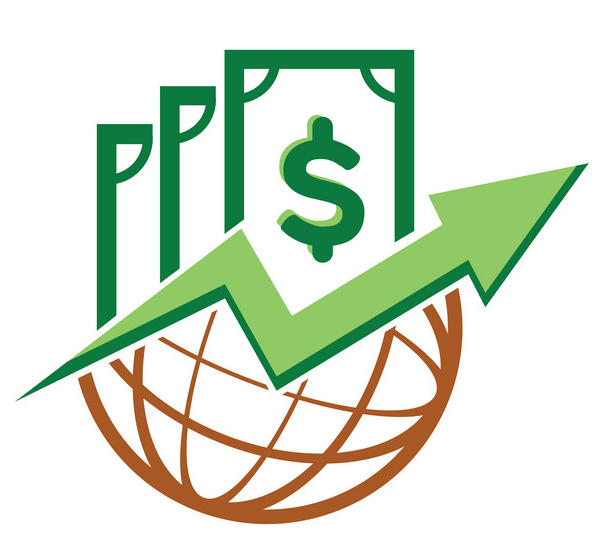 Access to
Global Investors
Currency 
Diversification
Regulatory Alignment
Better Valuation
Cost Benefit
Option to raise fund in multiple currencies which will enable the issuers to undertake global scale projects.
Regulatory framework which aligns with global practices enhance the confidence of global investors in the transparency and governance.
Cost of listing in IFSC exchanges will be lower than international exchanges.
Investors from diverse geographical regions, including global financial institutions, sovereign wealth funds, NRIs etc.
Enable issuers to access specialized industry specific investor classes, such as high-tech investors to obtain more accurate valuation.
15
Debt Listing – IFSC
16
Debt Securities Market
Efficient Listing Process with operational framework aligned with global best practices
Issuers on DSM
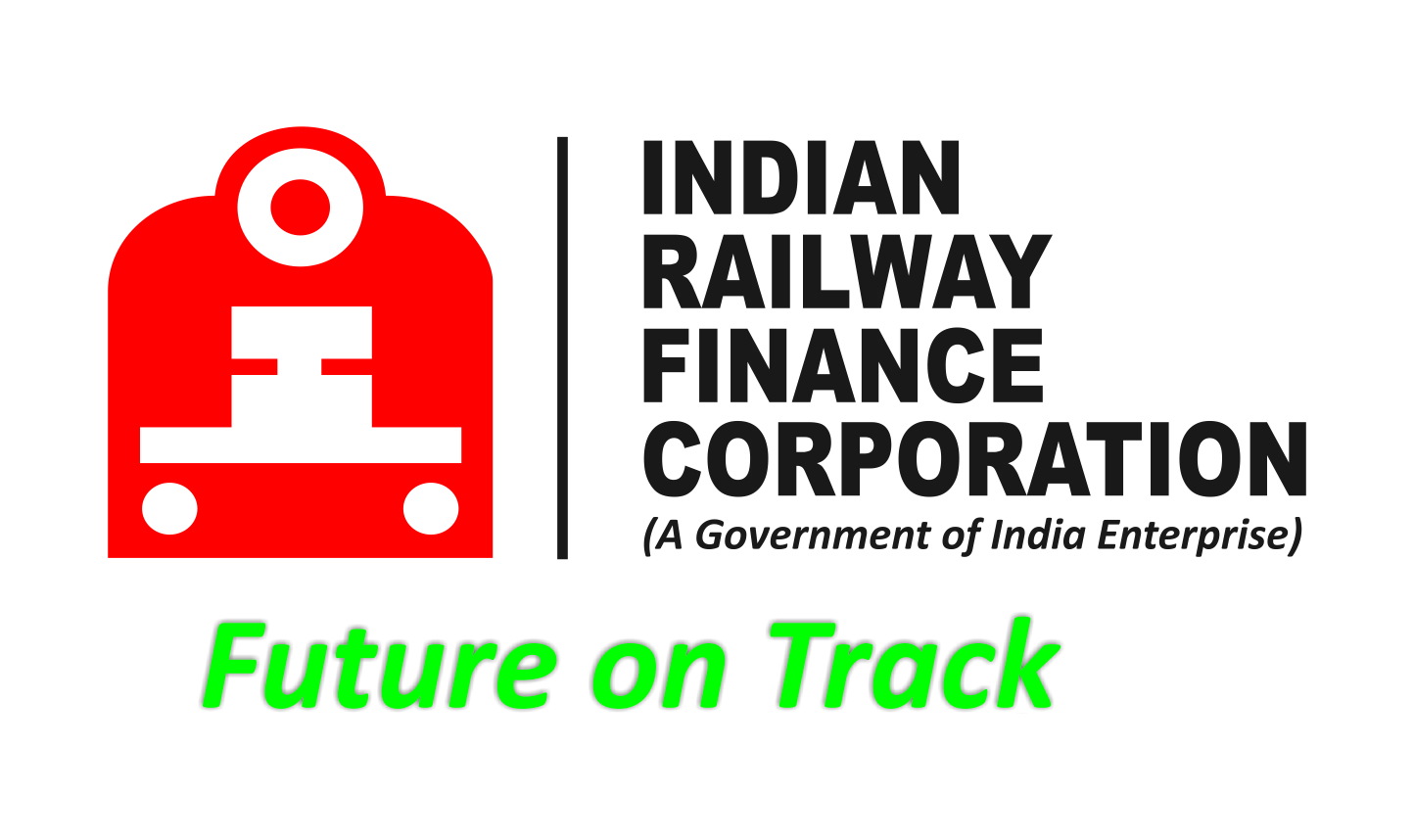 Access to International capital & Diversified Investors
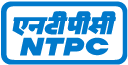 Lower rate of 9% with holding tax on interest paid on debt securities
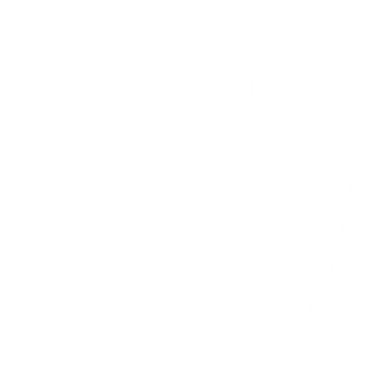 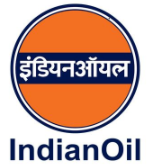 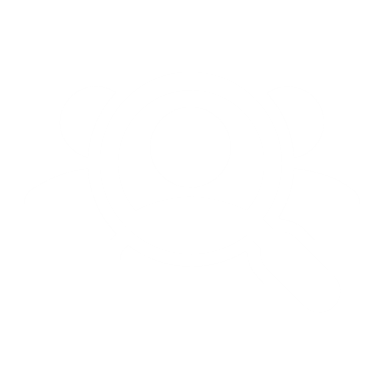 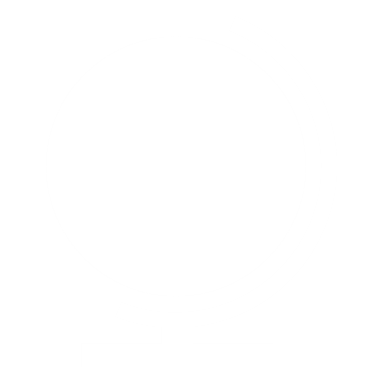 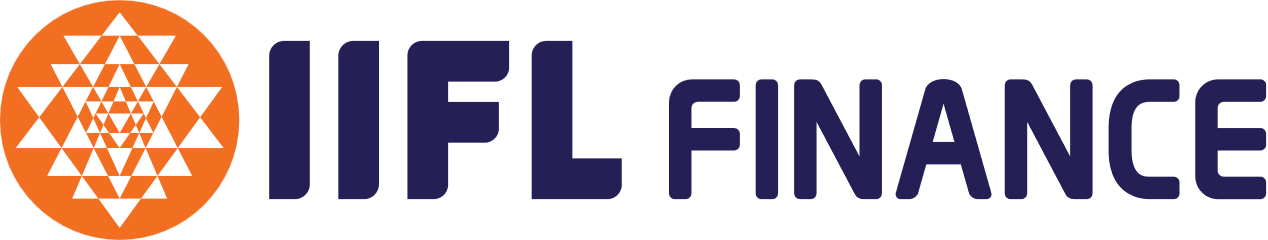 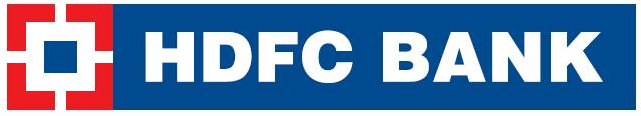 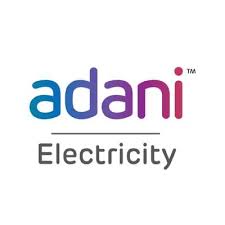 Option to raise funds in multiple currencies
ValueProposition
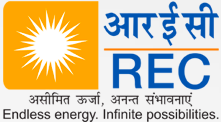 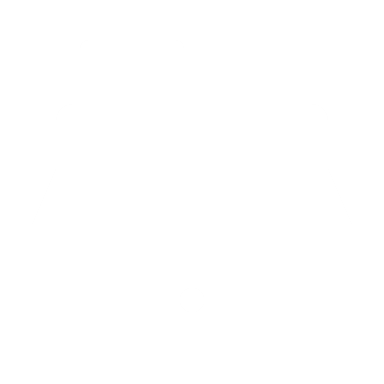 IND AS/US GAAP/IFRS as applicable for financial reporting
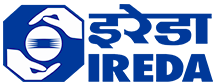 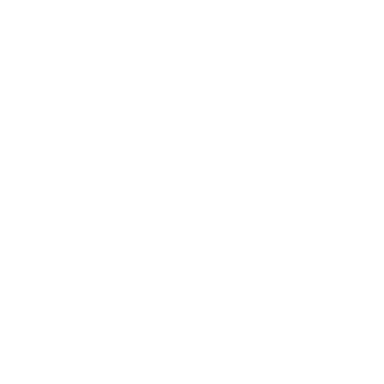 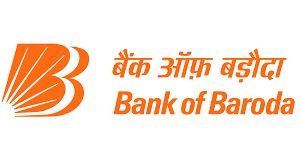 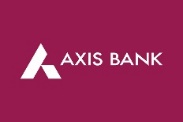 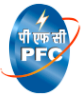 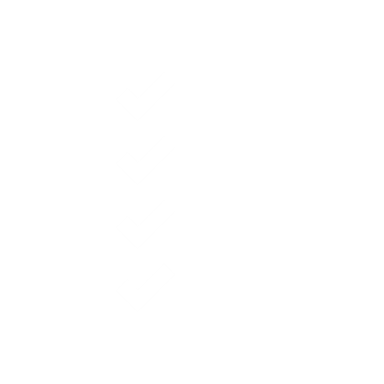 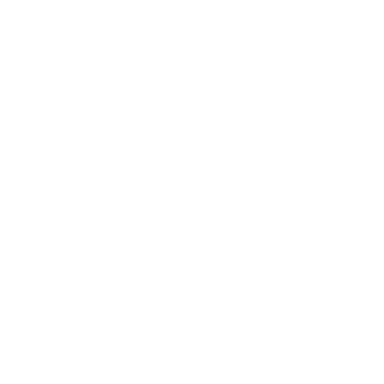 Separate ISX Listing Platform to enhance issuers ESG visibility
Simple & Transparent disclosures & obligations
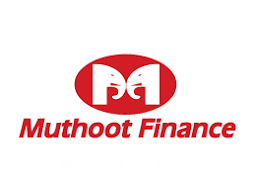 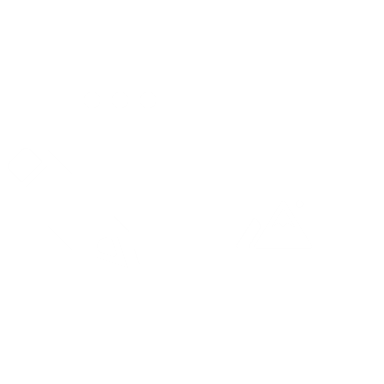 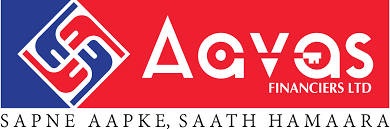 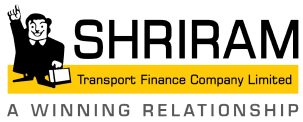 No minimum market capitalisation requirement
Established ~USD 50.8 Billion+ MTN Programme on NSE IX Platform
17
Thank You
NSE IX
Unit No.1201, Brigade International Financial Centre,
12th floor, Block-14, Road 1C, Zone -1,
GIFT SEZ, Gandhinagar, Gujarat, India 382355